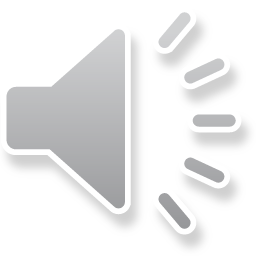 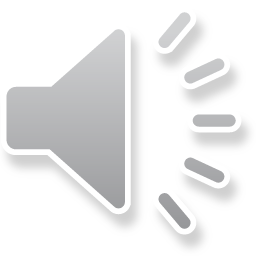 Khỉ hái đào
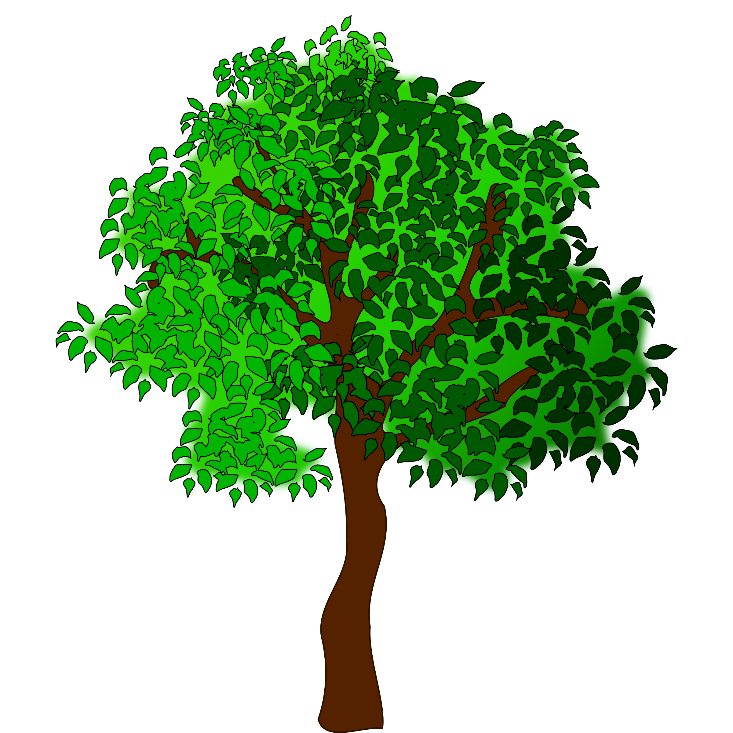 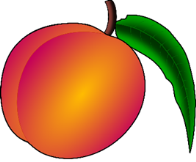 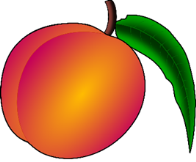 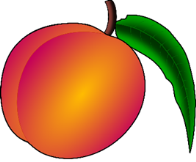 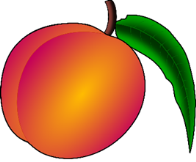 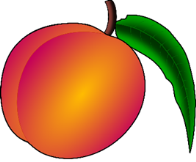 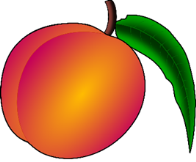 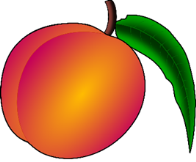 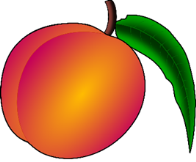 ĐỘ TUỔI: 5 – 6 TUỔI
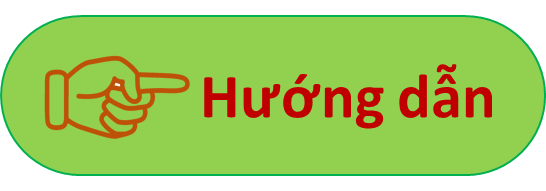 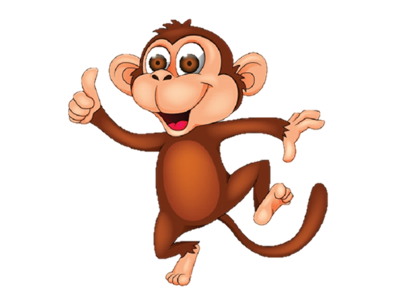 Khỉ hái đào
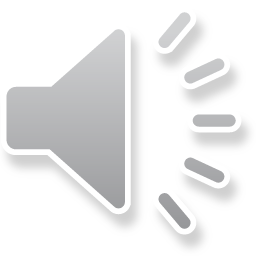 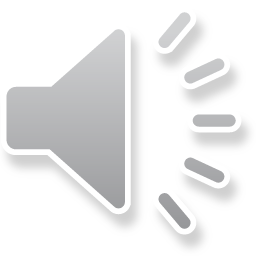 Cách chơi
Trên cây đào có 5 quả đào được đánh số từ 1 đến 5.
Bé hãy kích chuột vào từng quả đào, trong mỗi quả đào sẽ xuất hiện 1 câu hỏi.
Khi bé trả lời đúng hãy nhấn vào biểu tượng quả đào ở góc phải màn hình
Cứ như vậy bé làm tương tự với những quả đào tiếp theo.
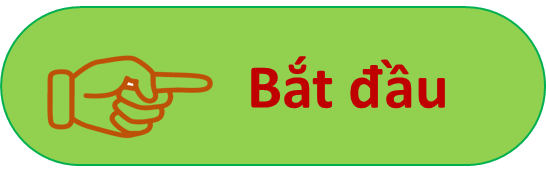 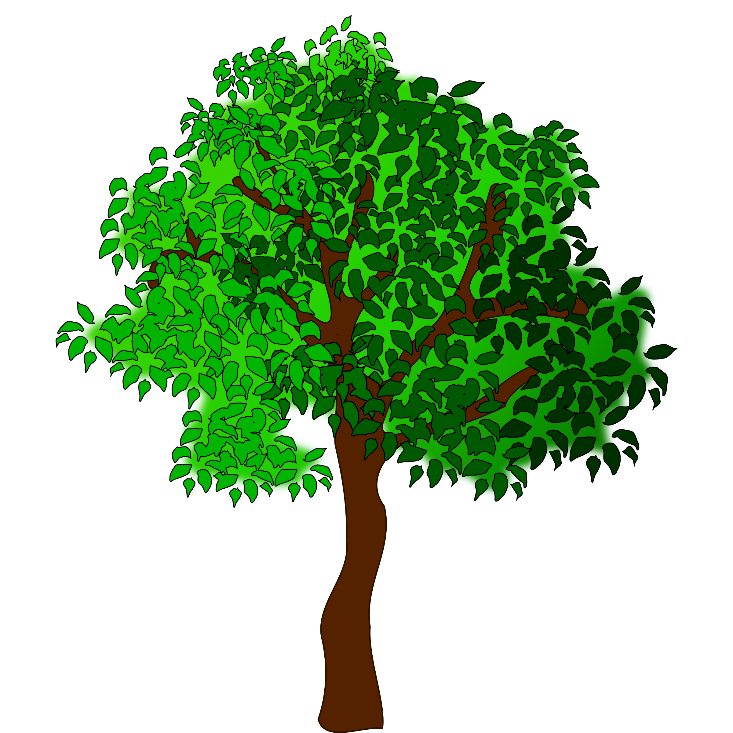 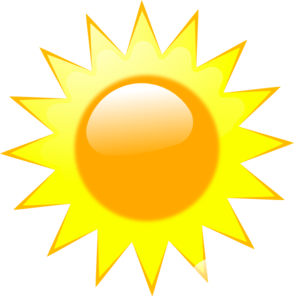 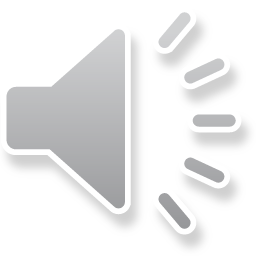 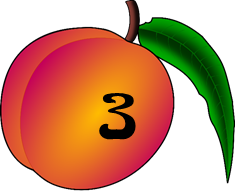 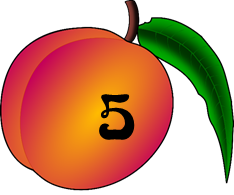 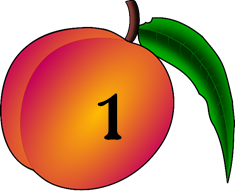 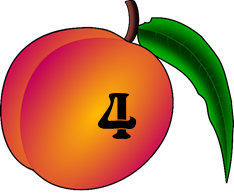 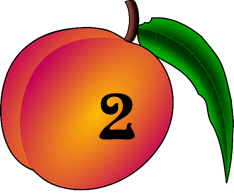 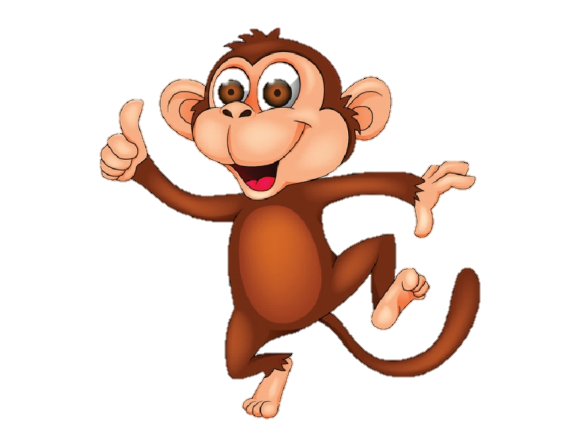 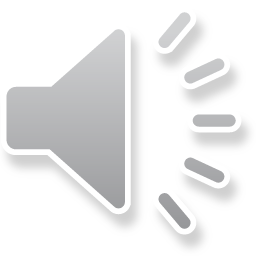 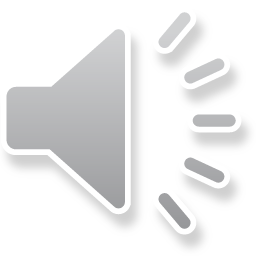 Câu hỏi 1: Những yếu tố (hành vi) dễ gây tai nạn giao thông cho trẻ em?
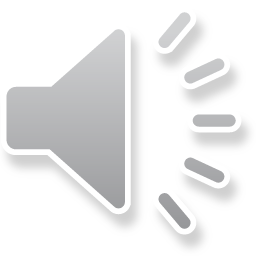 b. Đi một mình không có người lớn đi kèm
Trẻ không chú ý tín hiệu đèn giao thông
dành cho người đi bộ khi qua đường
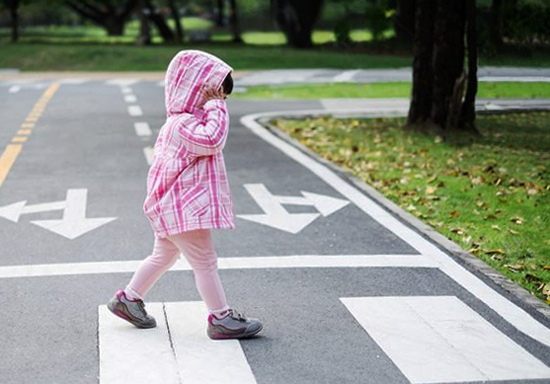 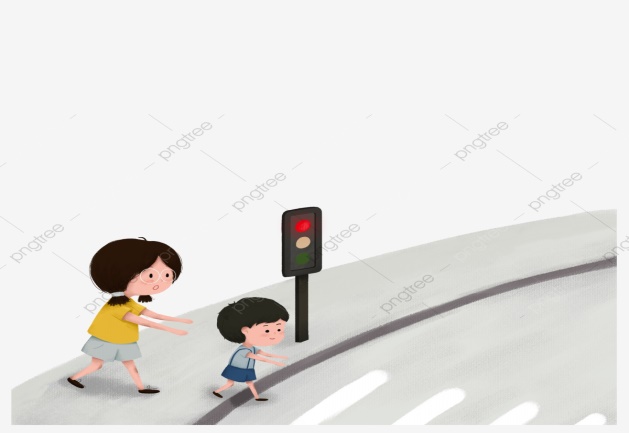 d. Cả ba đáp án trên đều đúng
c. Băng qua đường đột ngột ngay trước ô tô, xe máy đang tham gia giao thông
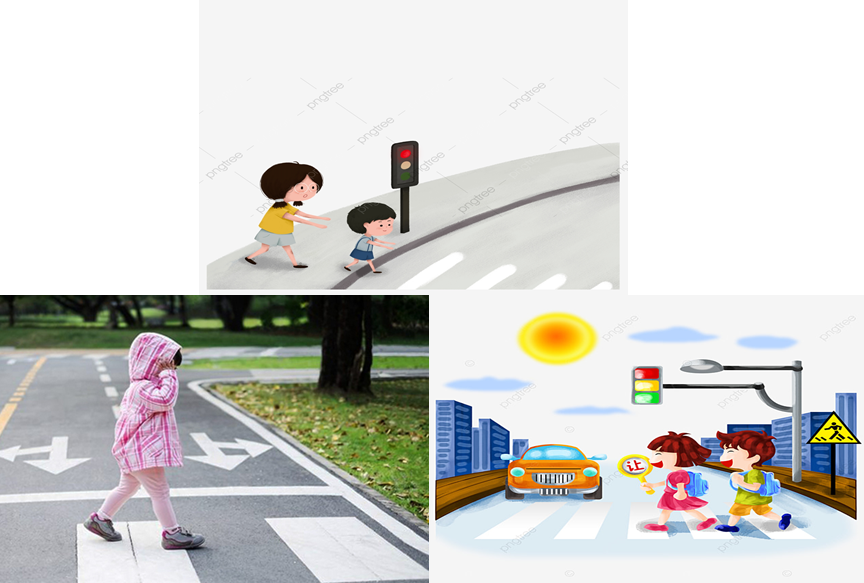 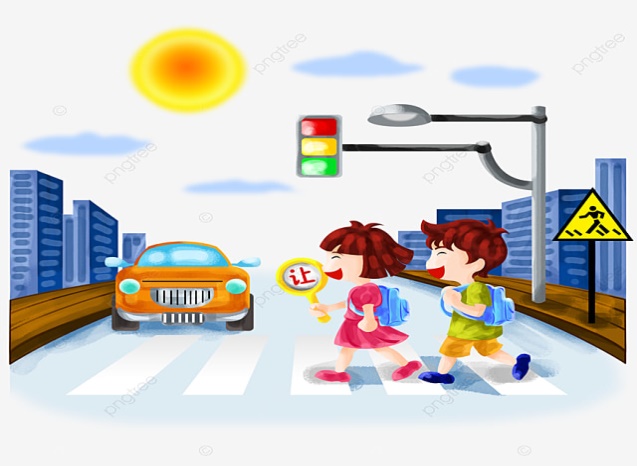 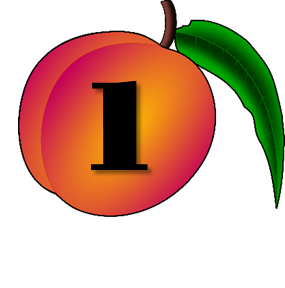 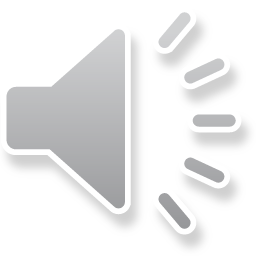 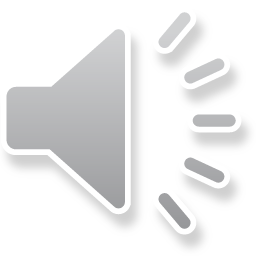 Câu hỏi 2: Hành vi nào của người đi xe đạp trên là không an toàn?
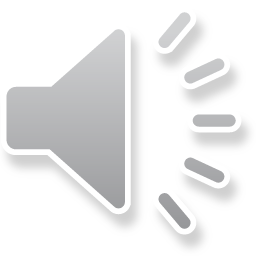 b. Chở nhau đi dàn hàng ngang
Lạng lách đánh võng
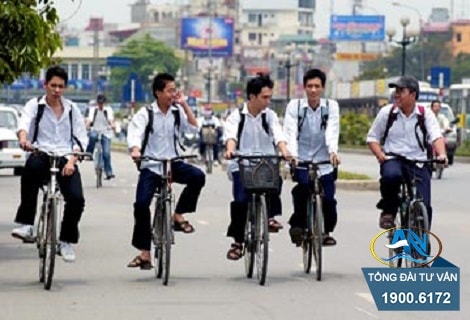 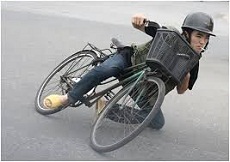 c. Cả 2 đáp án trên đều đúng
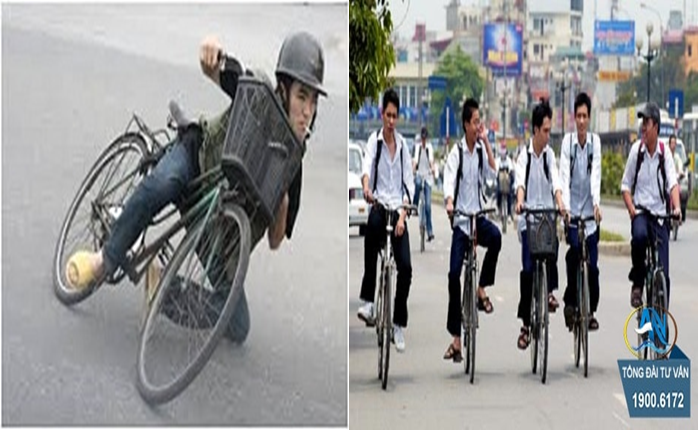 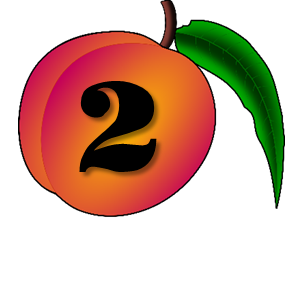 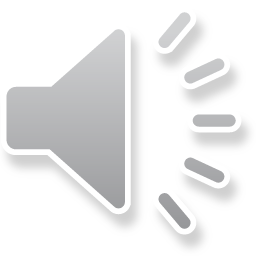 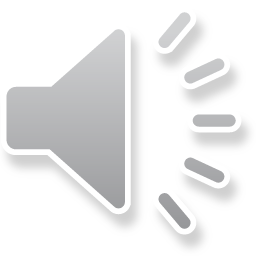 Câu hỏi 3: Khi đi qua chỗ đường giao nhau có tín hiệu đèn, bé cần chú ý điều gì?
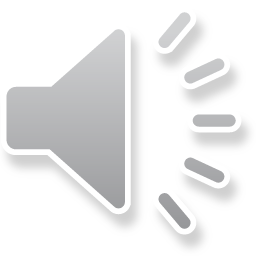 a. Quan sát kỹ tín hiệu đèn giao thông khi đèn xanh dành cho người đi bộ bật thì mới được đi
b. Nhờ người lớn dẫn qua đường
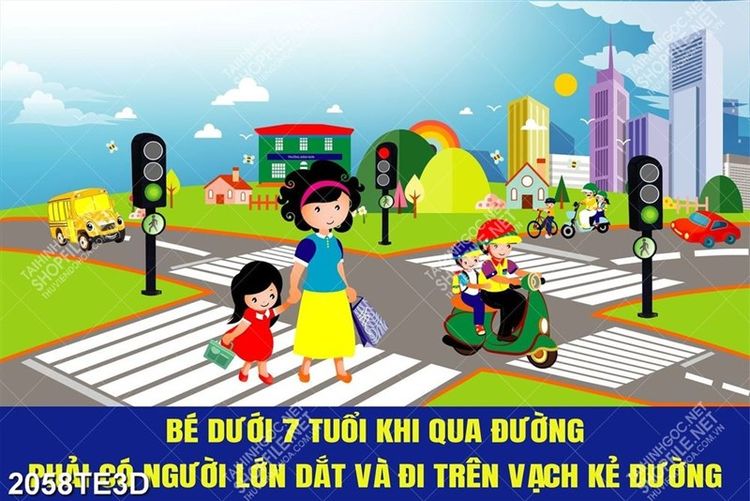 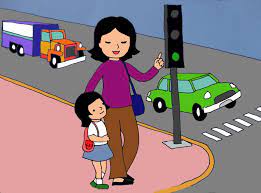 c. Không chú ý tín hiệu đèn mà đi sát lề đường bên phải.
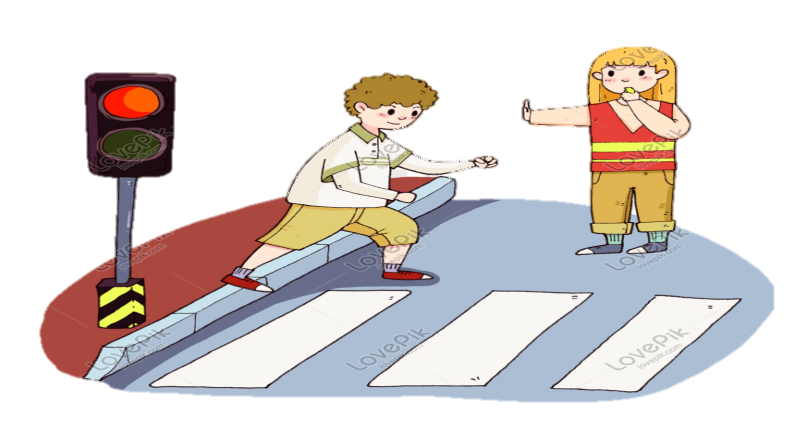 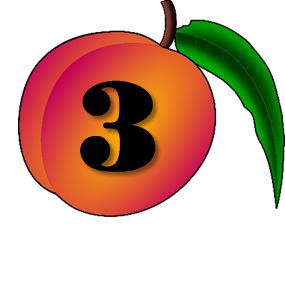 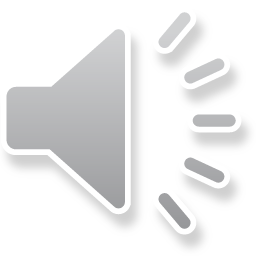 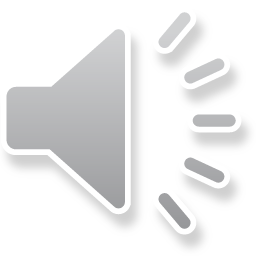 Câu hỏi 4: Khi đi xe máy mọi người bắt buộc phải làm gì?
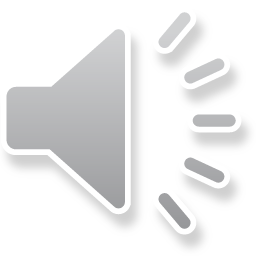 a. Đội mũ bảo hiểm
b. Không đội mũ bảo hiểm
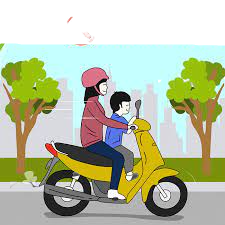 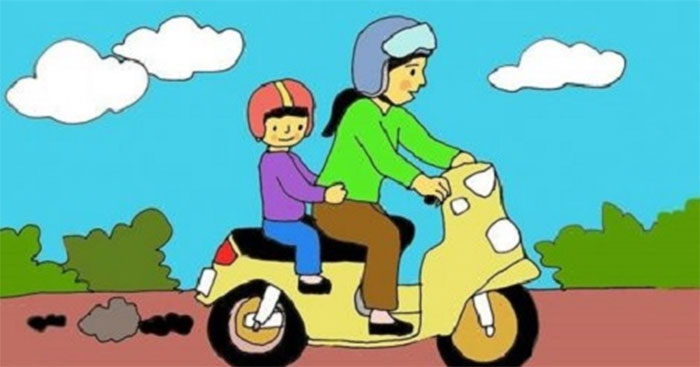 c. Cầm ô
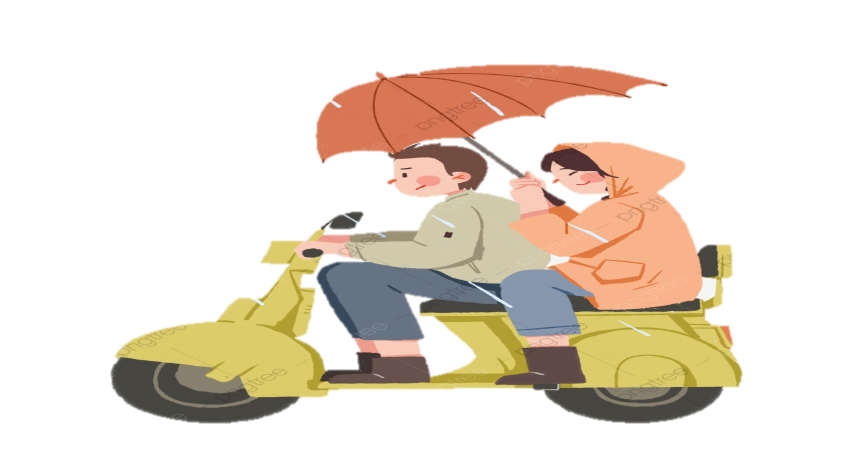 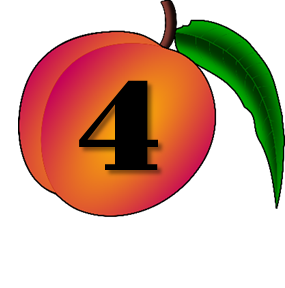 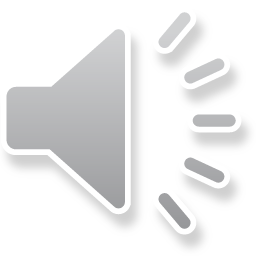 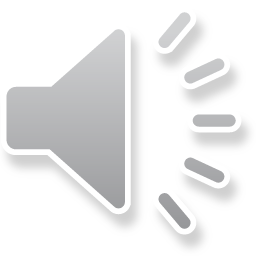 Câu hỏi 5: Khi ngồi trên tàu thuyền, bé cần thực hiện những quy định gì để đảm bảo an toàn?
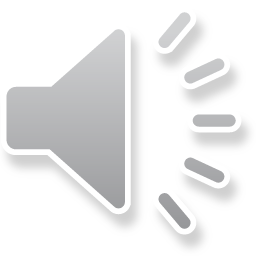 b. Đứng lên và nô đùa cùng nhau
Ngồi ngay ngắn và không cần mặc áo phao
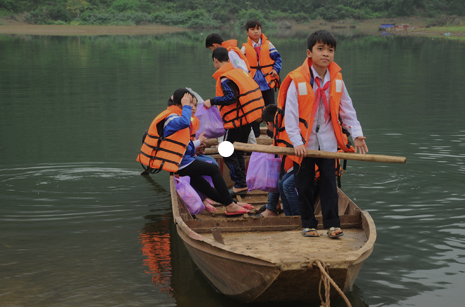 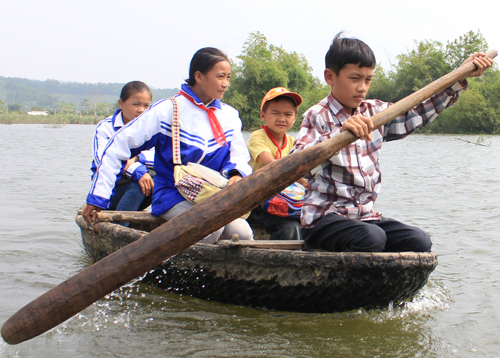 c. Ngồi ngay ngắn, mặc áo phao  và thắt dây đúng cách
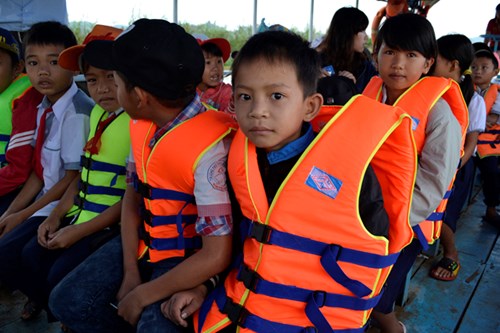 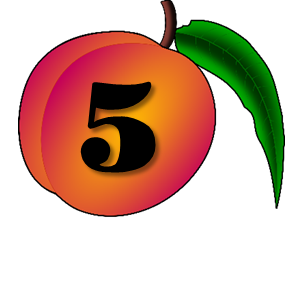 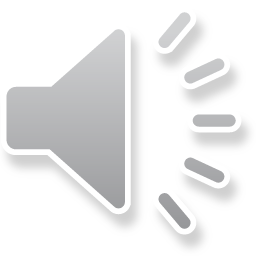 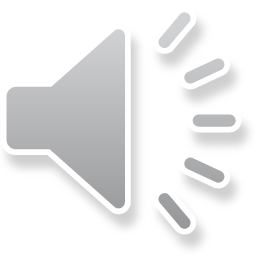 Xin chào và hẹn gặp lại